МИНИСТЕРСТВО ПРОСВЕЩЕНИЯ РОССИЙСКОЙ ФЕДЕРАЦИИ

МОСКОВСКИЙ ГОСУДАРСТВЕННЫЙ ПСИХОЛОГО-ПЕДАГОГИЧЕСКИЙ УНИВЕРСИТЕТ

 ФЕДЕРАЛЬНЫЙ ИНСТИТУТ ОЦЕНКИ КАЧЕСТВА ОБРАЗОВАНИЯ

ФЕДЕРАЦИЯ ПСИХОЛОГОВ ОБРАЗОВАНИЯ РОССИИ
«Роль психолого-педагогического сопровождения в повышении эффективности работы образовательных организаций»
15 октября 2020 г.
Психолого-педагогическое сопровождение образовательного процесса:задачи профилактики и коррекции трудностей в обучении у обучающихся
Группы проблем и рисков современного детства, выделенные по итогам реализации Нац.стратегии действий в интересах детей (2011 – 2017)*: 
Первую группу проблем составляют собственно проблемы обучения, воспитания и развития детей в различные периоды школьного детства, проблемы организации учебной деятельности;
Вторую группу проблем образуют проблемы различных категорий детей – детей-инвалидов, детей-сирот, детей, оказавшихся в трудной жизненной ситуации
Третья группа проблем обусловлена вызовами и рисками социальной среды, что нередко приводит к отклоняющимся формам поведения детей.
* Рубцов В.В. Психология образования в интересах детей [Электронный ресурс] // Вестник практической психологии образования. 2017. Том 14. № 2. С. 14–23. URL: https://psyjournals.ru/vestnik_psyobr/2017/n2/Rubtsov.shtml (дата обращения: 08.10.2020)
2
Программа вебинара
3
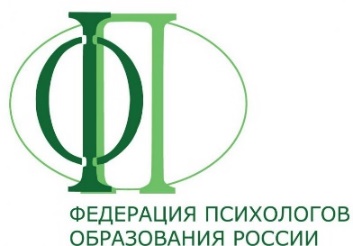 Работа с трудностями детей,  их родителей и педагогов: требования к экспертно-методической поддержке специалистовОпора на работающие модели взаимодействия участников образовательных отношений  в решении задач профилактики и коррекции трудностей в обучении у обучающихся, имеющих соответствующие риски неблагоприятных социальных условий, направленные на повышение качества общего образования.
4
Дистанционная профессиональная психолого-педагогическая консультацию специалистов системы образования на сайте Общероссийской общественной организации «Федерация психологов образования России»
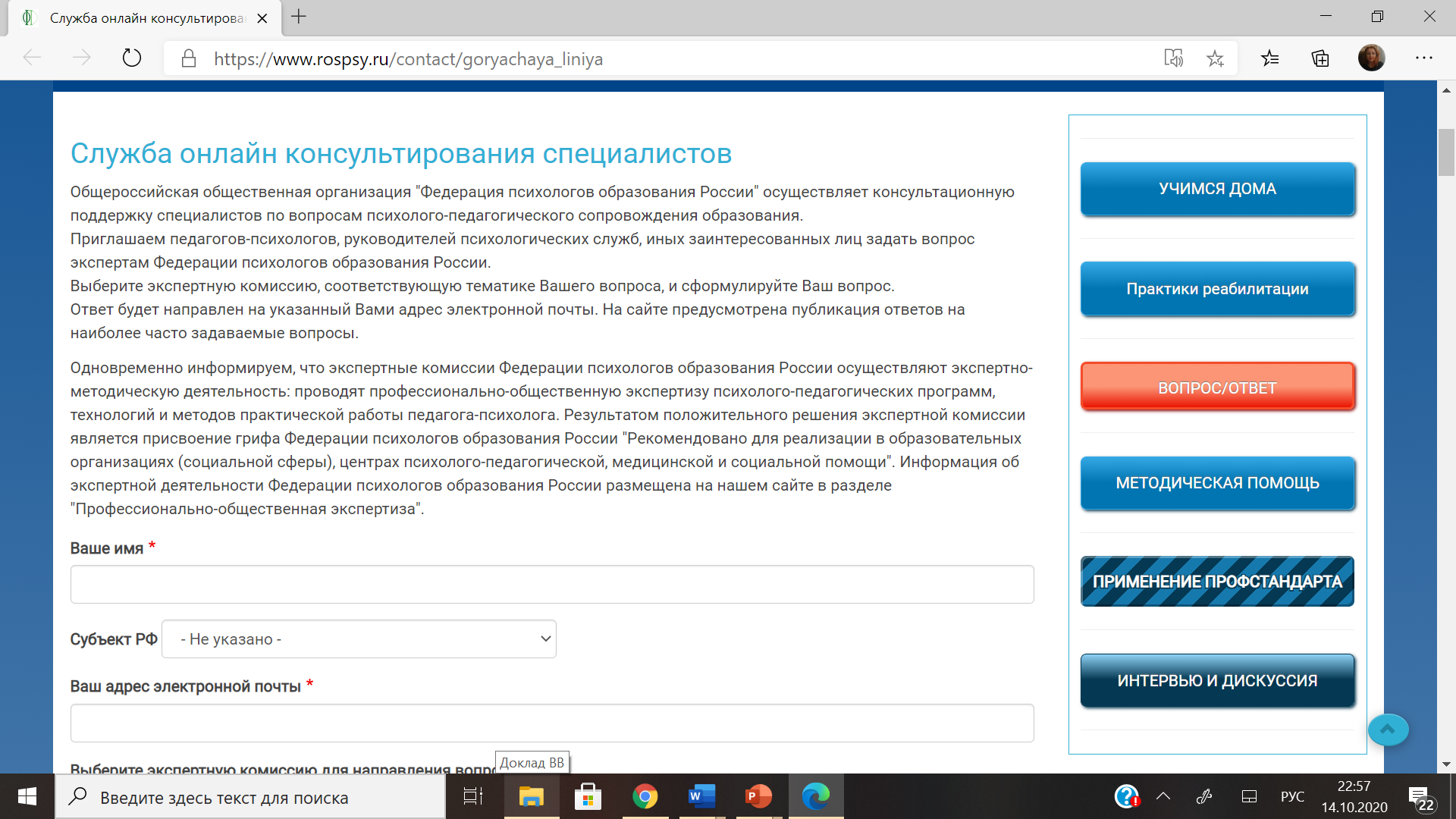 (Интернет ресурс:  https://www.rospsy.ru/contact/goryachaya_liniya).
5
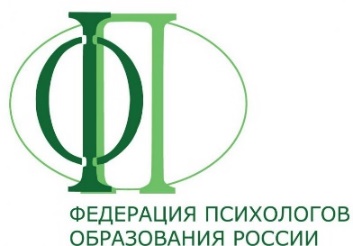 Реализация экспертно-методической поддержки педагогических работников:  Интернет-ресурсы ФИОКО, МГППУ, ФПО России
6
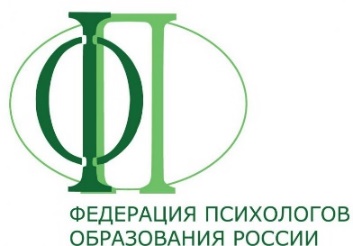 Реализация экспертно-методической поддержки педагогических работников:  Интернет-ресурсы ФИОКО, МГППУ, ФПО России
7
Всероссийский конкурс лучших психолого-педагогических программ и технологий в образовательной среде - 2020»
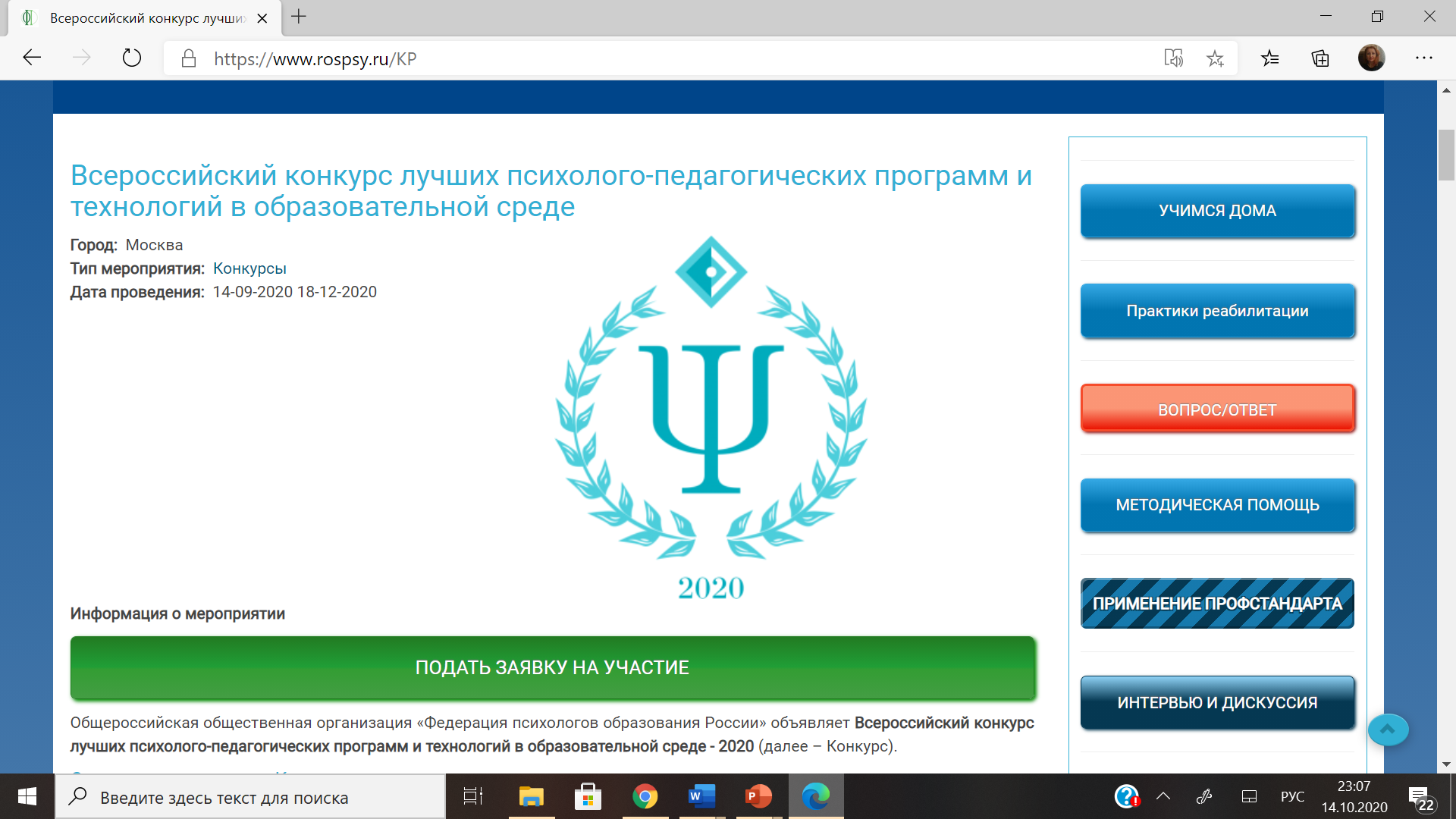 (Интернет ресурс:  https://www.rospsy.ru/KP).
8
Цифровая платформа программ и технологий психолого-педагогической работы в системе образования
На данном ресурсе в открытом доступе размещены лучшие практики реализации психолого-педагогических программ и технологий в отдельных регионах страны. Представленные практики демонстрируют место и роль профилактической, коррекционно-развивающей, и просветительской работы педагогов-психологов, а также опыт развития междисциплинарного взаимодействия специалистов в процессе психолого-педагогического сопровождения образования.
9
Демонстрация реестра профилактических психолого-педагогических программ
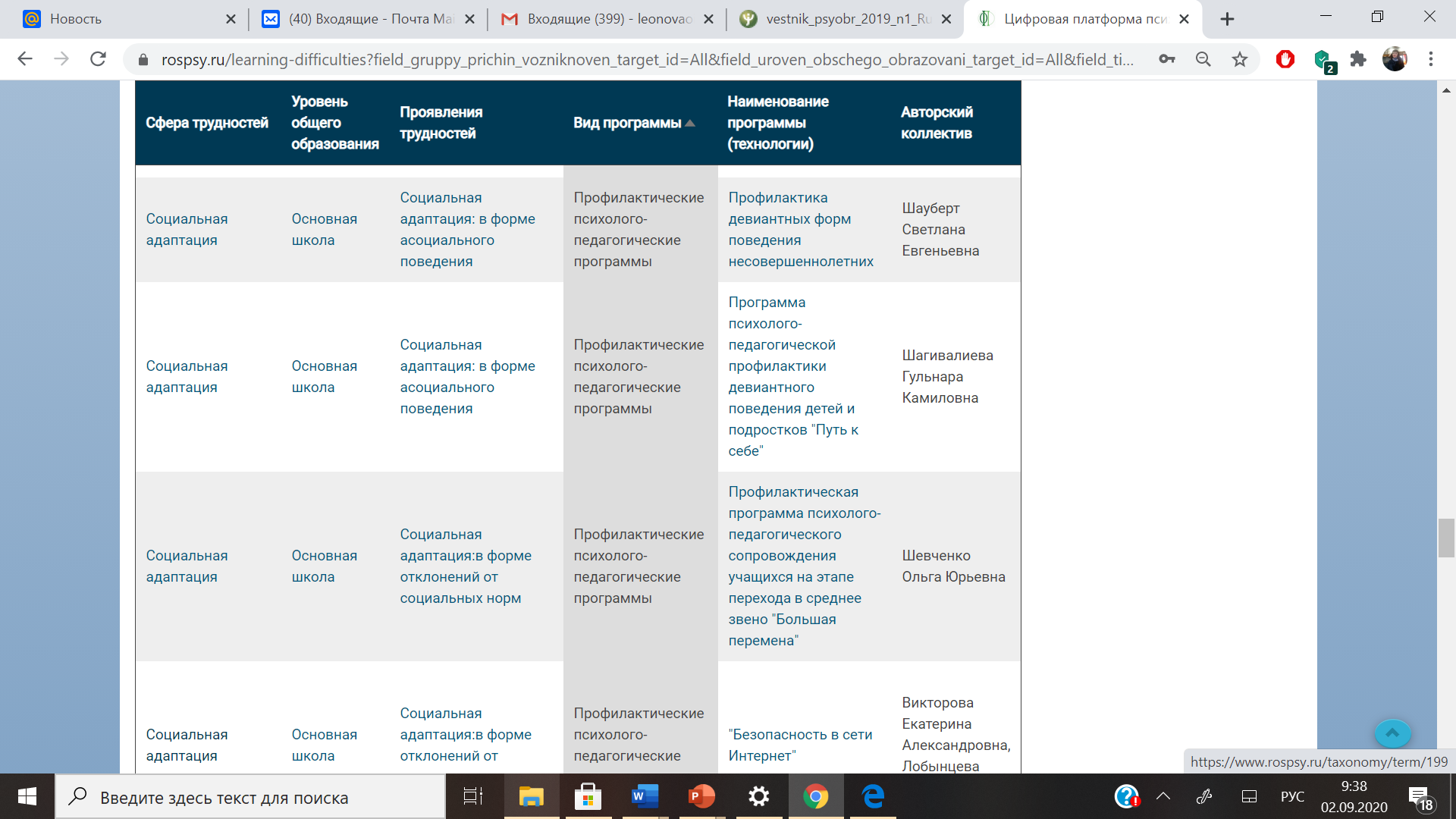 10
Библиографическое описание
Цифровая платформа психолого- педагогических программ работы с трудностями в обучении у обучающихся, имеющих соответствующие риски неблагоприятных социальных условий / Коллектив авторов – лауреатов Всероссийского конкурса лучших психолого-педагогических программ и технологий в образовательной среде (2018 – 2019),  ФГБОУ ВО МГППУ, Общественная организация «Федерация психологов образования России».
Ссылка: https://www.rospsy.ru/learning-difficulties
11
Описание наиболее важных особенностей реализации лучших практик работы с детством
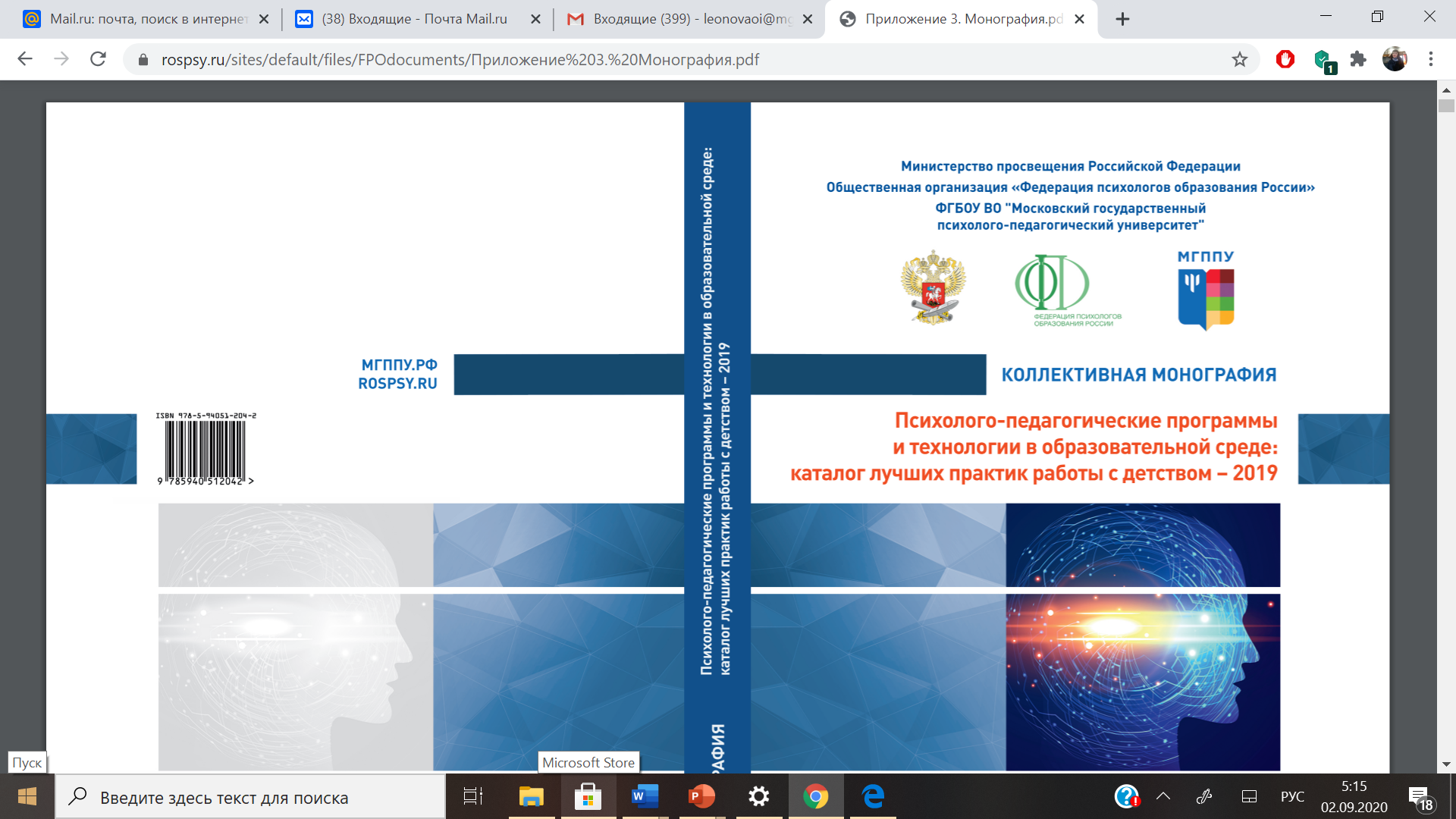 12
С учетом принципа доказательности социальных практик, а также материалов, отражающих региональный опыт адаптации и применения  профессиональных стандартов работников образования и социальной сферы, рассматриваются вопросы профессионального развития специалистов, обеспеченияусловий их успешной работы в командах и совершенствования оказываемой адресной помощи и индивидуальной поддержки социально уязвимым категориям детей.(Интернет ресурс:  https://psyjournals.ru/vestnik_psyobr/).
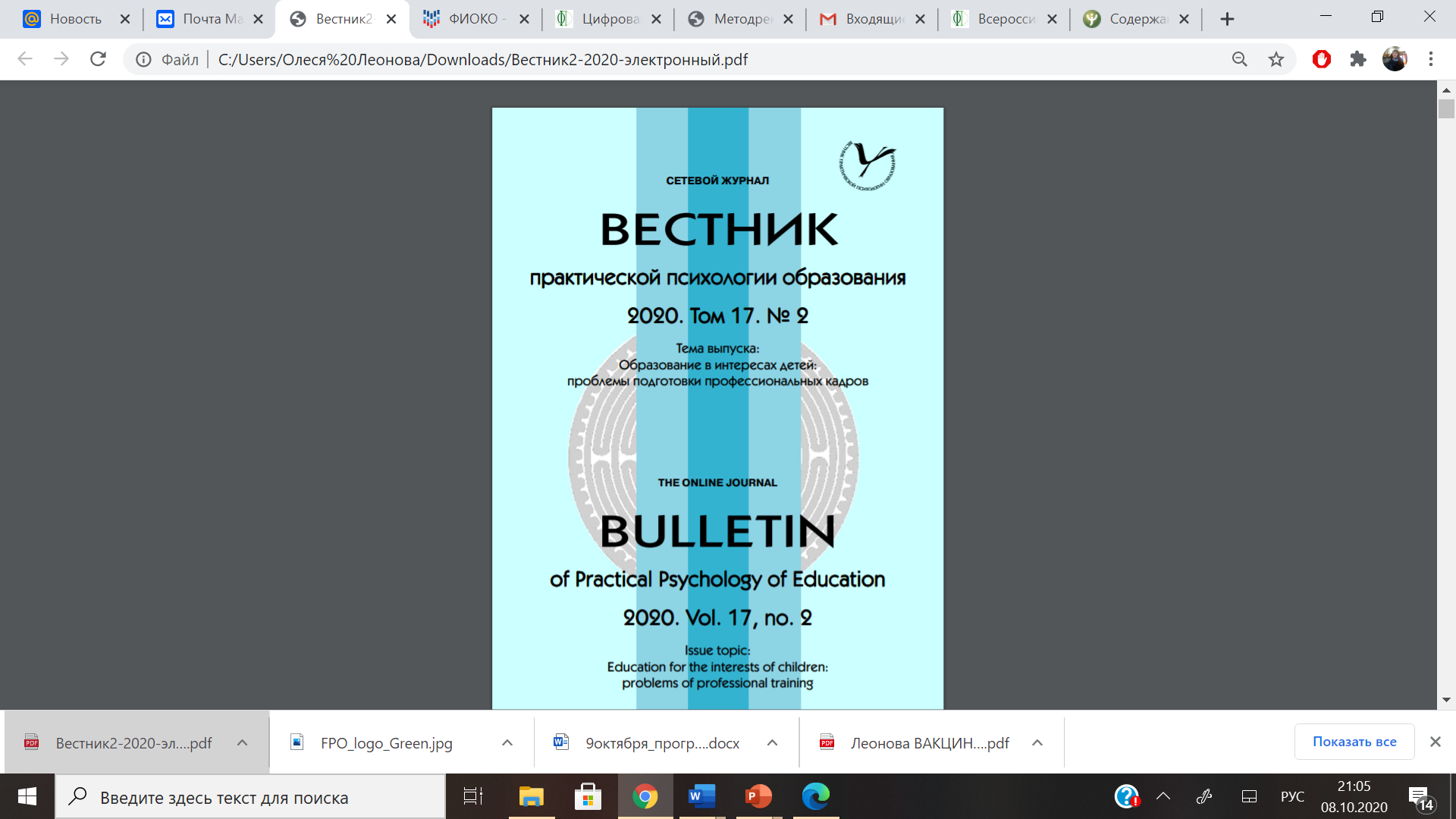 13
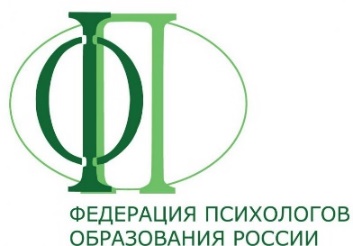 СПАСИБО ЗА ВНИМАНИЕ!
fpor@rospsy.ru
https://www.rospsy.ru/
14